Good Afternoon Everyone
Welcome to Today’s Session
Today’s Content
1. Cross-Cultural Communication
2.Characteristics of Culture
3.Importance of culture in international communication
4.Factors affecting cultural context in business
5.Overcoming language barrier
6.Improving oral communication
Meaning of Cross-Cultural Communication
Cross-cultural communication is a process of sending and receiving messages between people  from different cultures. It is also termed as intercultural communication. In order to understand the meaning of cross-cultural communication, one must know what is culture. In a simple way, culture is the way of life of a group of people.
In a broader sense, culture is the set of beliefs, values, norms, customs, traditions, habits, morals, laws, and practices commonly shared by individuals who interact in a specific area of society. Every person is the product of his or her cultural environment. Therefore, culture influences the behavior, actions, reactions, thinking etc. of its members. So, cross-cultural communication occurs when people from different cultural backgrounds communicate with each other.
Cross-Cultural Communication
Cross-cultural communication has become strategically important to companies due to the growth of global business, technology, and the Internet. Understanding cross-cultural communication is important for any company that has a diverse workforce or plans on conducting global business. This type of communication involves an understanding of how people from different cultures speak, communicate, and perceive the world around them.
Cross-cultural communication in an organization deals with understanding different business customs, beliefs and communication strategies. Language differences, high-context vs. low-context cultures, nonverbal differences, and power distance are major factors that can affect cross-cultural communication.
Characteristics of Culture
Culture is the characteristics and knowledge of a particular group of people, encompassing language, religion, cuisine, social habits, music and arts.
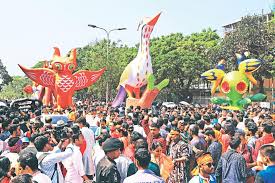 Characteristics of Culture
1. Cultures are learned
2. Cultures are inherently logical
3. Culture is basis of self-Identity and community
4. Culture combines the visible and invisible
5. Culture is dynamic
Importance of Culture in International Business
In a globalised economy, cultural sensitivity is essential. As more companies grow, and the global marketplace becomes more accessible for small businesses, multinational and cross-cultural teams are becoming more common. This means that it is crucial, now more than ever, for businesses to understand the culture of their foreign market if they wish to succeed internationally.
How Cultural Context Affect Business
A high-context culture relies on implicit communication and nonverbal cues. In high-context communication, a message cannot be understood without a great deal of background information. 
A low-context culture relies on explicit communication. In low-context communication, more of the information in a message is spelled out and defined.
Overcoming Language Barrier
Improving Oral Communication
Oral communication or Verbal Communication is a way to express your ideas and knowledge verbally without writing them. It is of equal importance in business as well as in an academic career, and is the key to success. People having good speaking skills are the best option to convey messages. Some people lack verbal communication skills, and thus are phobic to speak in front of public. Oral communication can be classified into two types: formal and informal.
Formal communication includes
Face to face talks
Meetings
Telephonic communication
While informal communication includes
Presentations
Speech delivered at ceremonies
Lectures
Improving Oral Communication
Understand speakers style
 Maintain formality
Show respect
Speak slowly
Provide and solicit feedback
Eliminate noise
Learn foreign language
Be familiar with non verbal behavior
End of The Session